Outline
Adverse reactions to vaccines 
Contraindications to vaccination 
Jordanian national vaccination program
Vaccine Adverse Reactions
Vaccine reactions can be categorized into two types:
Common, usually minor and self-limiting
Rare and more serious

The common reactions are caused by the body’s response to the vaccine antigen(s) and the other vaccine constituents (adjuvants).

In general, they occur early within 24-48 hours of vaccination and are self-limiting. 
However, reactions following live vaccines (e.g. MMR) may be delayed (up to 21 days) and resemble a mild version of the disease.
Self-limiting
Serious
Contraindications to Vaccines
What is a contraindication?
A condition in the recipient that greatly increases the chance of a serious life-threatening adverse event.

Contraindications can be classified into:
Absolute 
Relative
[Speaker Notes: Disorders of Humoral Immunity:There is a spectrum of disease within this category ranging from patients with an inability to make any type of antibody response to patients whose only defect is making an IgA antibody response. Patients with severe deficiencies of humoral immunity (X-linked agammaglobulinemia and common variable immunodeficiency) have little or no ability to mount antibody responses to vaccines or microbial pathogens. They are highly susceptible to infections caused by encapsulated bacteria and enteroviruses, including polio and coxsackie viruses. Treatment with prophylactic intravenous infusions of gamma globulin (IVIG) is effective at preventing bacterial sepsis and meningitis, but may be less helpful for preventing sinusitis and bronchitis. Less severe forms of humoral immune deficiency include patients with selective inability to produce antibodies of a specific class (IgA deficiency) or subclass (IgG subclass deficiency). They generally have less severe problems with infection since some elements of humoral immunity are intact. IgA deficient patients typically develop infections along mucosal surfaces (otitis, sinusitis and bronchitis) but rarely develop tissue invasive infections because they have normal ability]
General Absolute contraindications
Anaphylaxis or a severe hypersensitivity reaction to a vaccine or a vaccine component should not receive subsequent doses of that vaccine.

influenza and yellow fever vaccines  produced in embryonated chicken eggs (CI in people with anaphylactic-like reaction to eggs)
[Speaker Notes: There is immunosuppre

Severe immunosuppression (congenital immunodeficiency /HIV infection/ leukemia / lymphoma / cancer therapy / a prolonged course of high-dose corticosteroids (≥2 mg/kg/day for >2 weeks) )
ssion during pregnancy so that the body doesn’t attack the fetus as a foreign body]
General Relative contraindications
Moderate or severe acute illness (such as diarrhea) with or without fever.

Can be vaccinated as soon as they are recovering and no longer acutely ill.
Specific absolute contraindications
DTP  History of Encephalopathy (e.g., coma, decreased level of consciousness; prolonged seizures) within 7 days of DTP vaccine

Rotavirus  History of intussusception
Specific Relative contraindications 000
For DTP vaccine: 
Progressive neurologic disorder (infantile spasms/ uncontrolled epilepsy/ progressive encephalopathy )
vaccine postponed until symptoms are controlled

Temperature of 40.5° C or higher within 48 hours after vaccination with a previous dose of DTP/DTaP ??

Collapse or shock-like state (i.e., hypotonic hyporesponsive episode) within 48 hours after receiving a previous dose of DTP/DTaP

Seizure within 3 days after receiving a previous dose of DTP/DTaP

Persistent, inconsolable crying lasting 3 or more hours within 48 hours after receiving a previous dose of DTP/DTaP
Invalid contraindications
Convalescent (recovery) phase of acute illness
Recent exposure to infectious diseases
Current antibiotic therapy
Breastfeeding 
Stable neurological condition (CP, controlled convulsion)
History of penicillin allergy or other non-vaccine allergy or receiving allergen extract immunotherapy.
What influences the body’s immune response to a vaccine?
1. Age at administration:
Immaturity of immune system in children <2 y ??
  
  2. Presence of maternal antibodies younger than 6 months:
Maternal antibodies interfere with live attenuated vaccines

  3. Host factors: nutrition, immunity:
Immunodeficient people cannot produce enough antibodies
Nutritionally acquired immunodeficiency (Kwashiorkor)

  4. Route of administration:
SC hepatitis B in buttock less immunogenic than IM in deltoid
National Jordanian Vaccination Program
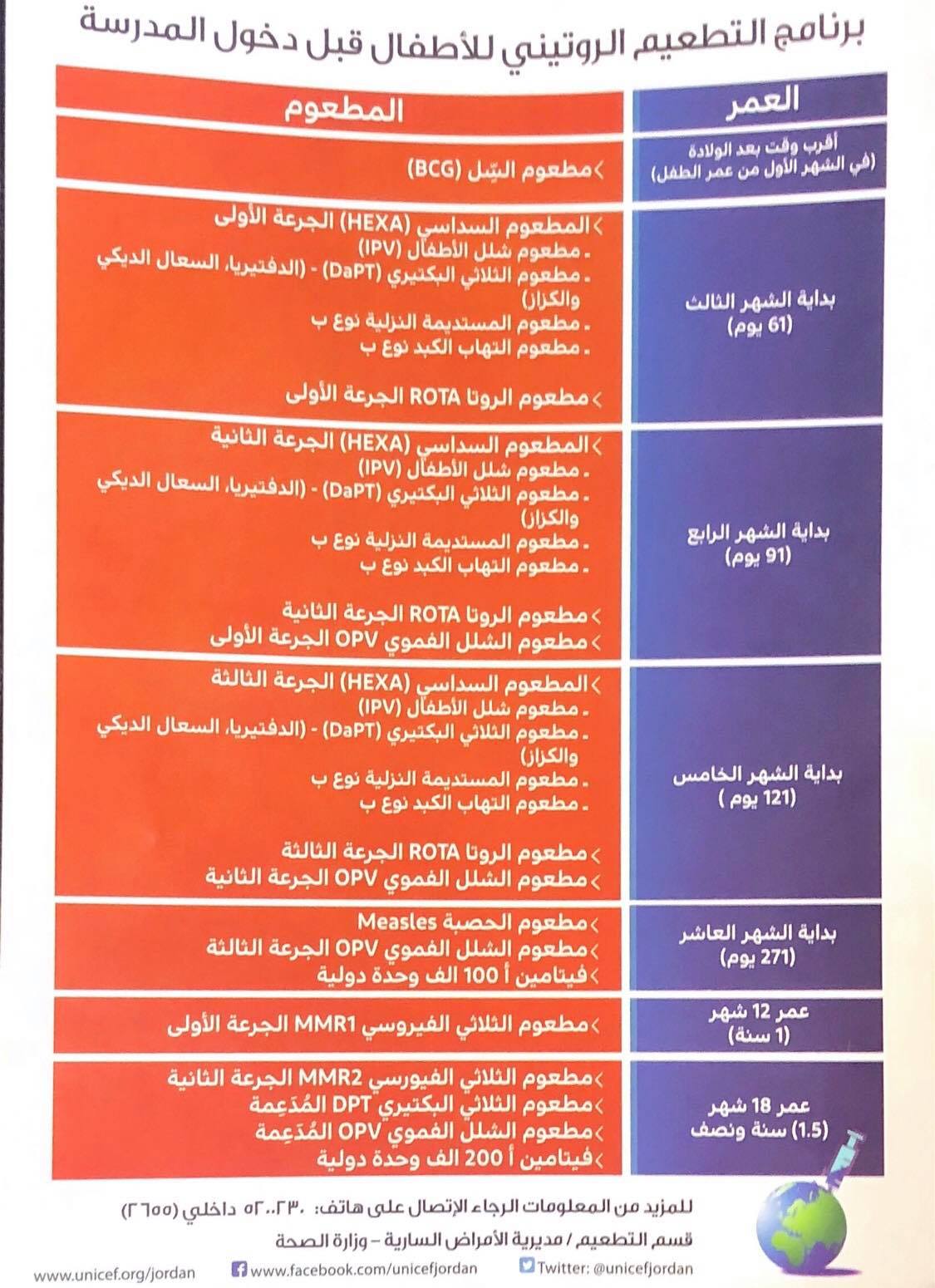 - مطعوم الكبد الوبائي أ
- مطعوم الكبد الوبائي أ
Notes on the new vaccination program
Started on  1/3/2015  after adding rota vaccine 
Hepatitis A vaccine  introduced on 1-7-2020
 Number of vaccines : 12 (with rota vaccine and hepatitis A) 
 Remember measles vaccine is giving alone  and in combination with triple mmr vaccine 
 Remember 2 month age mean completion of two months and entering the 3rd month (I.e 61 days ) 
AT 3 monthS  ----------  (91 days)
  AT 4 monthS ----------- (121 days ) 
 AT 9 MONTHS----------- (ENTERANCER  OF 10TH MONTH )  
 Vitamin a is given as a supplement not as a vaccine
IMMUNIZATION
Special  notes on some vaccines
BCG Bacillus Calmette–Guérin
Type of vaccine?
Bacterial, live attenuated vaccine
Why is it given?
Decrease risk of TB meningitis
Decrease risk of miliary TB
When is it given?
At 1 month
Route of administration?
Intradermal



Whom is it given to?
Tuberculin –ve people

What is an absolute ? contraindication for BCG vaccine?
Immunosuppression

What is another CI for BCG vaccine?
Tuberculin +ve people  risk of severe local inflammation and scarring
Polio VaccineOPV (Sabin vaccine)IPV (Salk vaccine)
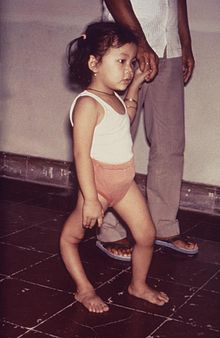 IPV:
2, 3, 4 months  



OVP: 
3,4,9,18 months
6 years
OPV
IPV
Type of vaccine?
Inactivated/whole cell 

Why is it given?
Prevent infantile paralysis

Route of administration?
IM

To whom?
Can be given to immunocompromised people
Can be given to immunocompromised contacts of an infected/recently vaccinated person
Type of vaccine?
Live attenuated

Why is it given?
Prevent infantile paralysis

Route of administration?
Oral

To whom?
Only to immunocompetent people
The vaccine is against strains 1 &3
Poliovirus strain 2 had been eliminated since 2016
The vaccine is against strains 1,2 &3
[Speaker Notes: In immune individuals, IgA antibodies against poliovirus are present in the tonsils and gastrointestinal tract, and are able to block virus replication; IgGand IgM antibodies against PV can prevent the spread of the virus to motor neurons of the central nervous system.

Polio vacc provide immunity against polio 1,2,3]
IPV
OPV
Advantages?
Mucosal immunity
Contact immunity
Easy to administer
Cheaper

Disadvantages?
Vaccine associated paralytic polio
Advantages?
No vaccine associated paralytic polio
Can be given to immunocompromised patients

Disadvantages?
No mucosal immunity
No contact immunity
Harder to administer
Costly
[Speaker Notes: Contact immunity: a person vaccinated with Opv will shed the virus in their feces. Healthy immunocompetent people who come in contact with that person will acquire the viral particles and develop immunity without having to be vaccinated.

This shedding of viral particles in the feces of vaccinated individuals puts their immunocompromised contacts at risk of poliomyelitis .]
Hepatitis B vaccination in infants
Infants born to an HBsAg-negative mother 
receive their normal doses according to the program at the 2nd, 3rd & 4th month.

Infants born to an HBsAg-positive mother:
HepB Vacc + HBIG  within 12 h

Infants born to a mother whose status is unknown:
HepB vacc  within 12 h
Determine mother’s HBsAg status as soon as possible
HBIG if mother turns out positive  within 1 w
HepB Vaccination in Adults
First injection: At any given time
Second injection: 1 month after 1st dose
Third injection: 6 months after 1st dose

Levels of anti-Hbs antibody are tested:
Levels >100 mIU/ml  good response
Levels 10-100 mIU/ml  Single booster needed
Levels <10 mIU/ml  failure to respond (repeat the course and retest after 1-4 months)
Levels still <10 mIU/ml?  High dose intradermal injection may cause a response
Still <10 mIU/ml?  HBIg will be needed If exposed to infection later in life
Tetanus prophylaxis following wound contamination
Side effects of the DTP vaccination
Mild (Common):
Fever, Redness, swelling, Soreness (1 in 4)
Fussiness ,Tiredness or poor appetite and Vomiting (1 in 50).
These problems occur more often after the 4th and 5th doses of the DTP series than after earlier doses.  000
Moderate Problems (Uncommon):
Seizure (1 in 14,000), 
Non-stop crying for 3 hours or more (1 in 1,000)
High fever (1in 16,000)
Severe Problems (Very Rare) :
Serious allergic reaction (1 in a million dose) 
Long-term seizures, coma, or lowered consciousness 
Permanent brain damage.
Rotavirus vaccination
Notes on Rotavirus infection
Diarrheal disease is considered to be the most important cause of infant morbidity in Jordan.

Rotavirus is among the most common causes of diarrhea in Jordanian children regardless of their social background (39.9% in Al Karak and 33.3% in the north of Jordan) 
 There really is a need for a vaccine against rotavirus

The great majority of cases of rotavirus diarrhea (96.6%) were in children < 2 years of age 
 Immunization against rotavirus should be early in life
[Speaker Notes: Source: http://www.researchgate.net/publication/49743936_Nafi_O._Rotavirus_gastroenteritis_among_children_aged_under_5_years_in_Al_Karak_Jordan]
Rotavirus vaccine
Started in Jordan on March/2015

Type of vaccine?
Live attenuated (RotaTeq)

Why is it given?
Prevent morbidity from diarrhea (decrease the severity of symptoms)

Route of administration?
Oral

Contraindication?
Immunodeficiency
Previous history of intussusception
[Speaker Notes: Rot-1 (Rotarix™) requires 2 doses (at least 4 weeks apart) and Rot-5 (RotaTeq™) requires 3 doses (4-10 weeks apart).]
Latest Rotavirus Vaccines Recommendations
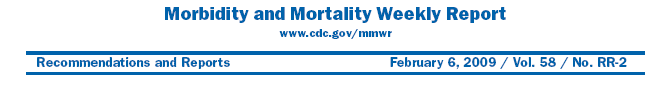 Hepatitis A Vaccine
It is RNA  virus 
Killed virus 
Dose  0.5  ml
Route IM 
Efficacy   94%
Protection duration more than 25 years 
At age   12  and  18   months 
Introduced on 1-7-2020